Colorado Springs Health & Air Quality
CALIOP Aerosol Subtypes Vertical Profile
(Colorado Springs, July 7, 2012)
2022 Yearly NO2 Concentration
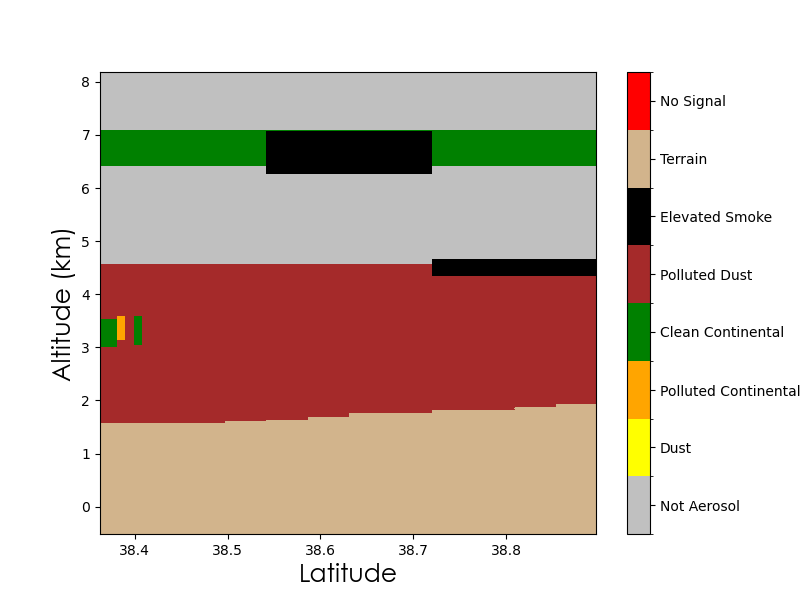 8
Using Earth Observations to Monitor Wildfire Smoke and Air Pollution for Enhanced Air Quality Management in Colorado Springs, Colorado
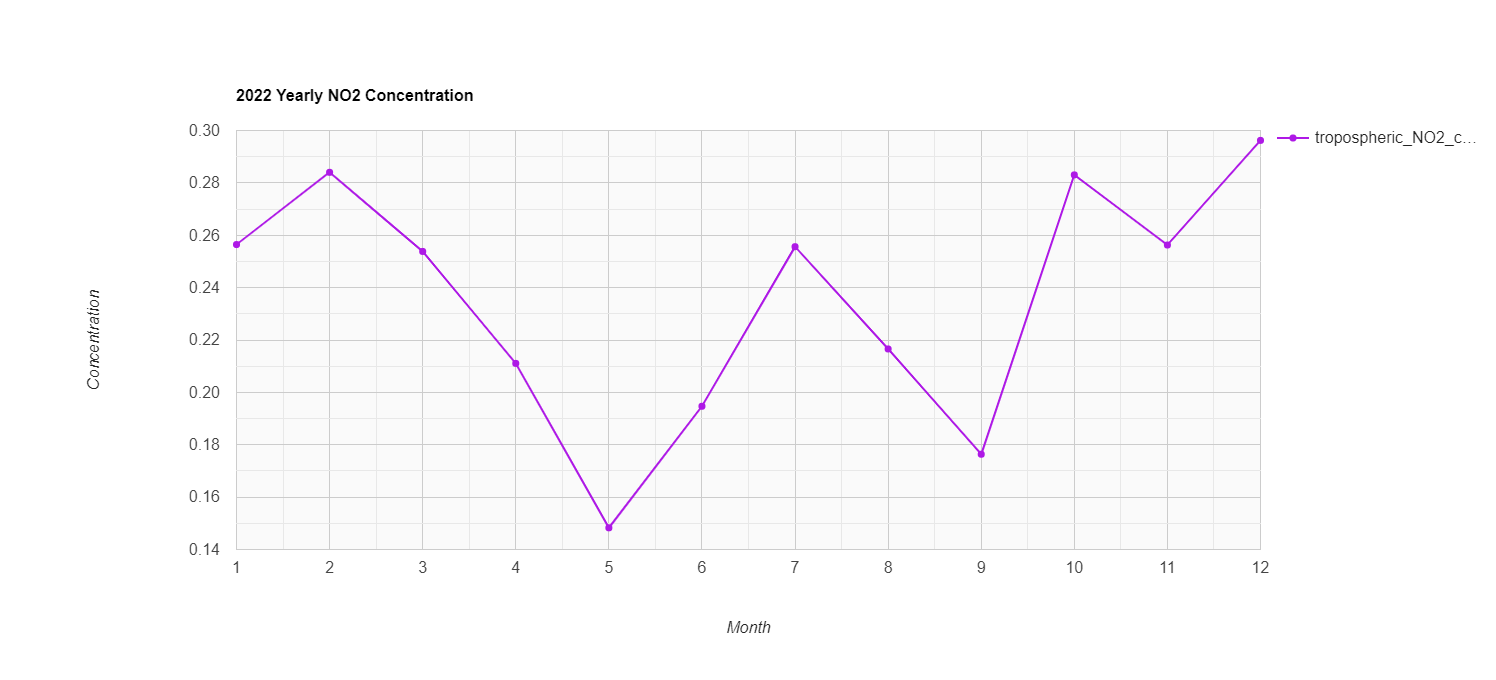 7
6
5
Concentration
(mol/m2)
4
Altitude (AMSL) (km)
3
Terra MODIS – Aerosol Optical Depth
Community Concerns
2
1
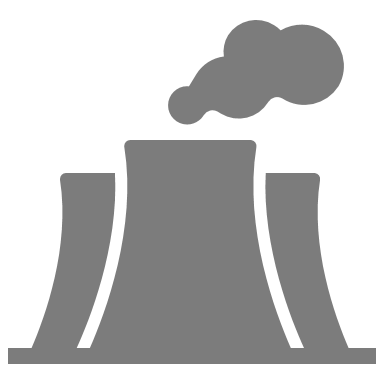 0
9
Adherence to Clean Air Act quality standards

Adverse health risks to communities breathing polluted air

Intensifying wildfire regimes in the region, fueled by climate change
11
12
10
7
8
2
3
5
6
1
4
Aqua MODIS  –
Aerosol Optical Depth
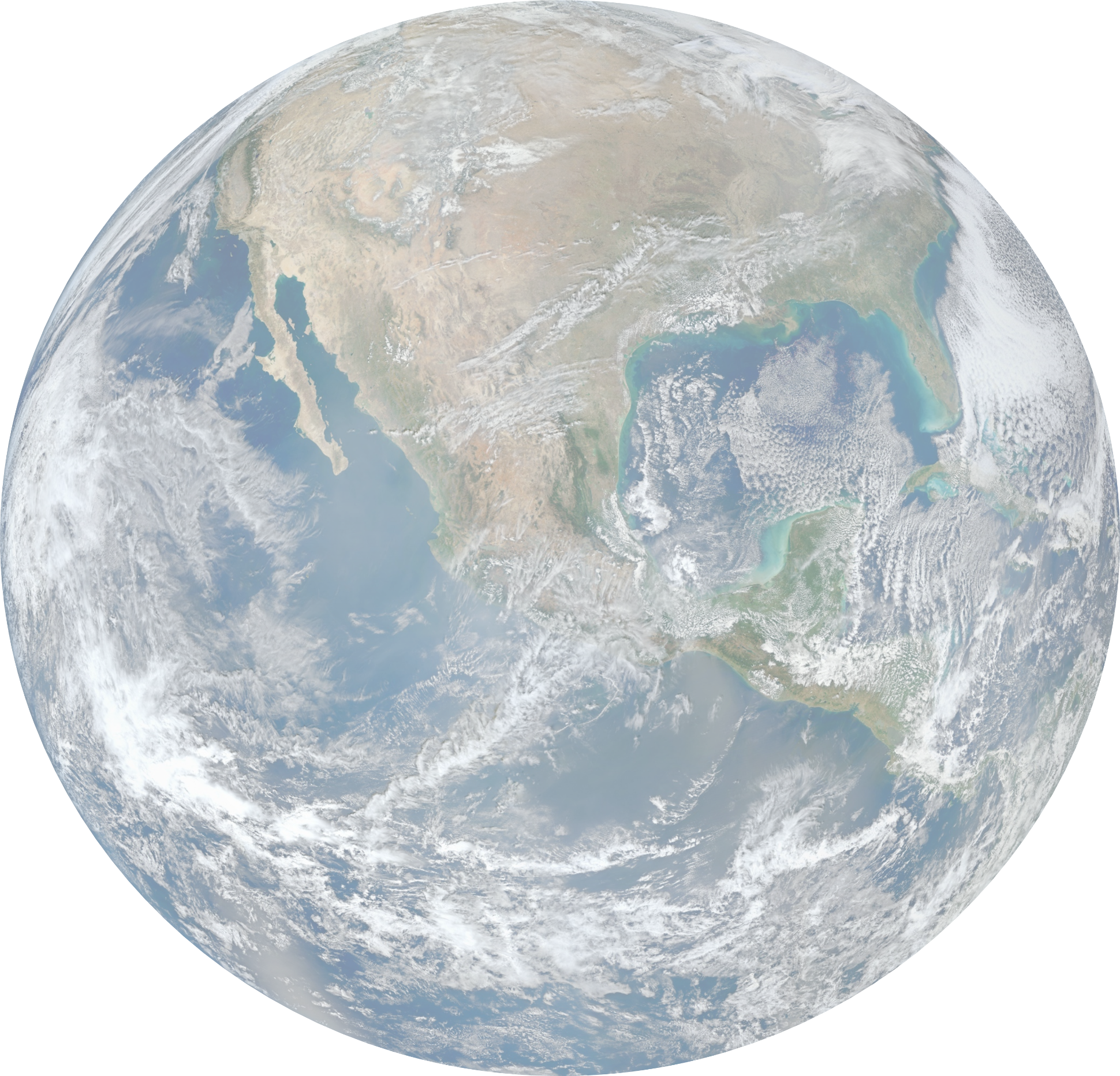 38.8
38.4
38.5
38.7
38.6
Month
Latitude
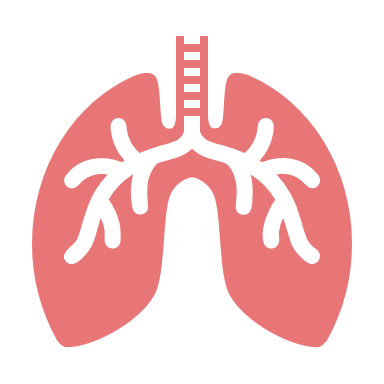 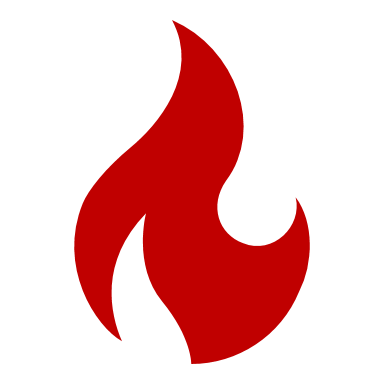 CALIPSO CALIOP –
Aerosol profiles and aerosol subtype
Sentinel-5P
TROPOMI – Nitrogen dioxide
The City of Colorado Springs, situated in Colorado’s Front Range corridor, is grappling with poor air quality exacerbated by intensifying wildfire regimes, a major concern for its rapidly growing population.
Through the application of Earth observations, this project developed products to monitor wildfire events and their impacts on air quality, including particulate matter and NO2 .
TROPOMI
TROPOMI can assess long-term trends in nitrogen dioxide (NO2 ), a precursor for ground-level ozone. Spikes in NO2 concentration are seen during the summer and after wildfire events, such as the peak in October following the Sweetwater Fire.
MODIS
0.30
Sweetwater Fire
N
0.28
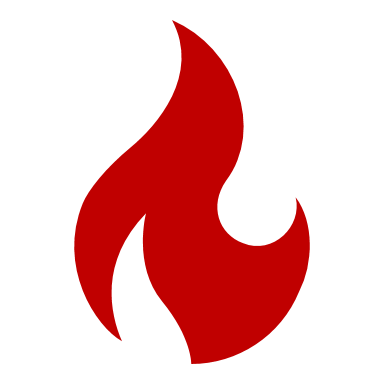 0.26
Mean 532 nm Extinction Coefficient by Altitude
(Colorado Springs, July 7, 2012)
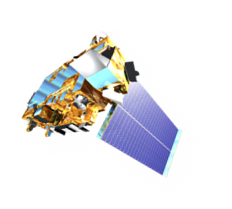 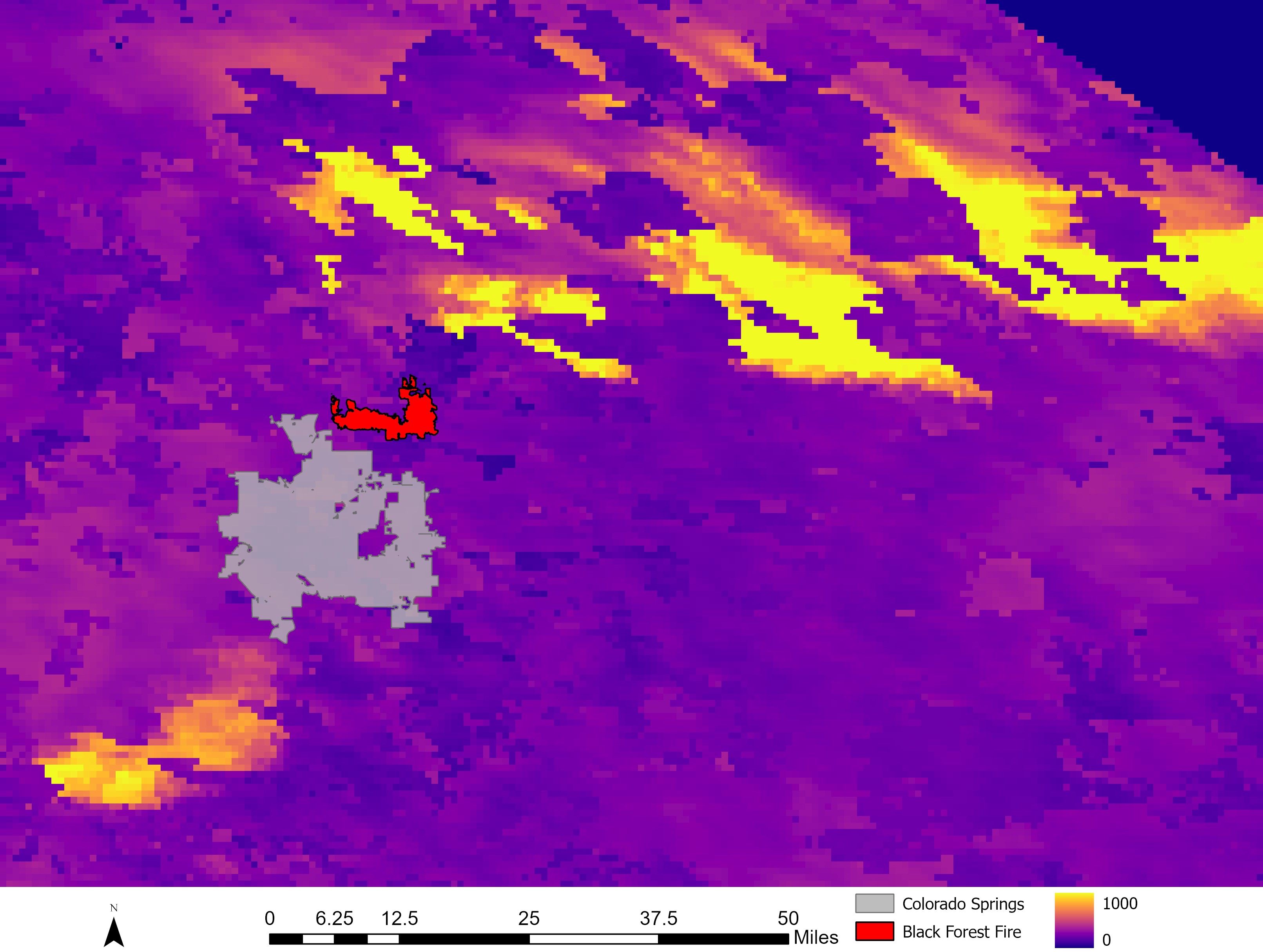 0.24
0.22
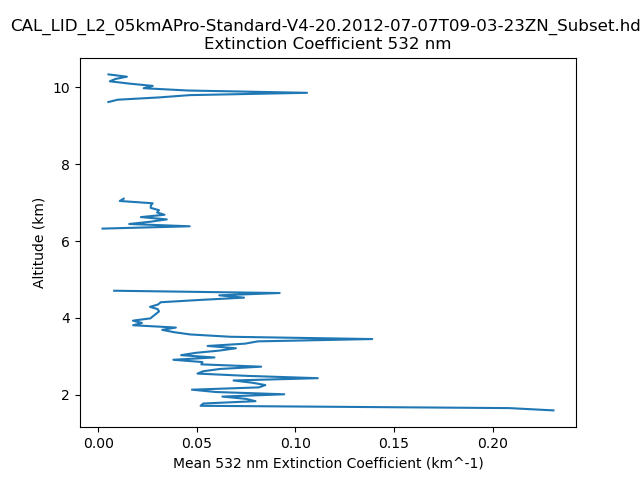 10
0.20
0.18
8
0.16
0.14
Altitude (AMSL) (km)
6
4
CALIOP
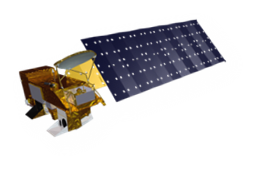 2
CALIOP data can potentially validate in situ ground monitor data using the extinction coefficient, or how much light is attenuated due to hitting aerosol particles, and by vertical profiles of aerosol subtypes. Shown below: aerosol subtypes and presence following the Waldo Canyon Fire (2012).
0
0.05
0.10
0.15
0.20
Mean 532 nm Extinction Coefficient (km-1)
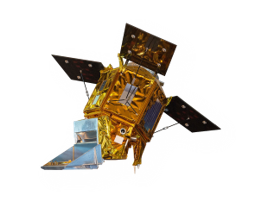 Colorado Springs
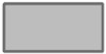 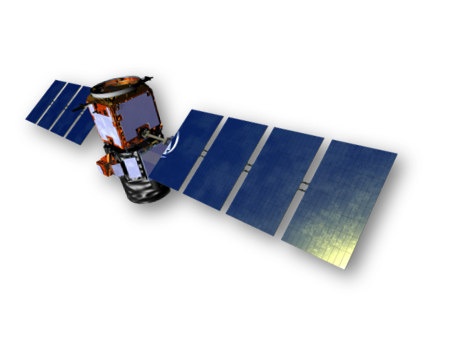 MODIS aerosol optical depth (AOD) measurements can be used as a proxy to monitor spatiotemporal trends in fine particulate matter (PM2.5), a primary pollutant emitted by wildfires. High AOD concentrations can indicate smoke plumes, such as those from the 2013 Black Forest Fire, pictured above.
Black Forest Fire
No Signal
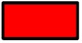 Terrain
Elevated Smoke
Polluted Dust
Team Members
Clean Continental
Polluted Continental/
Smoke
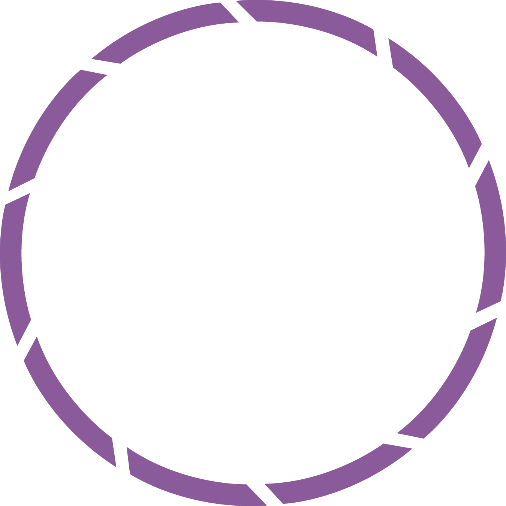 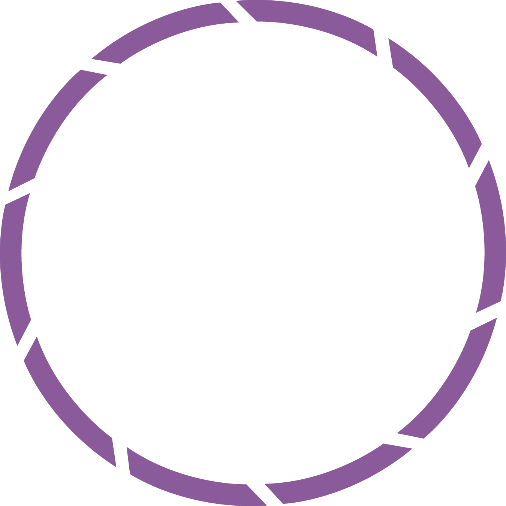 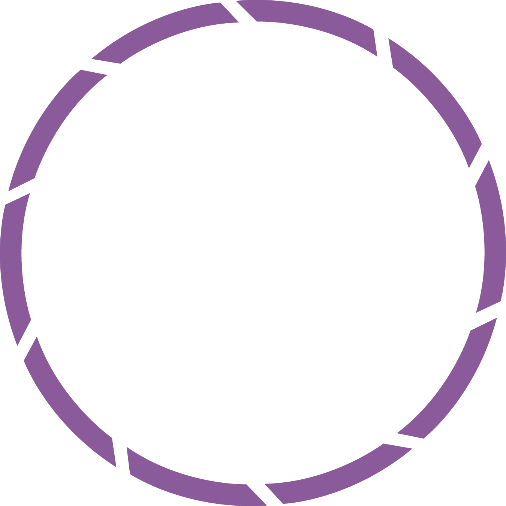 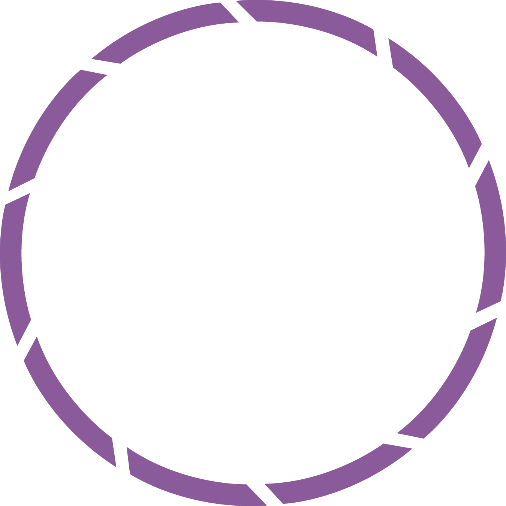 Dust
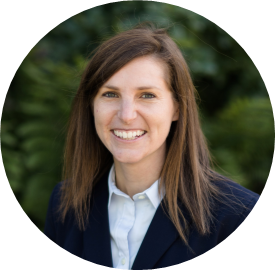 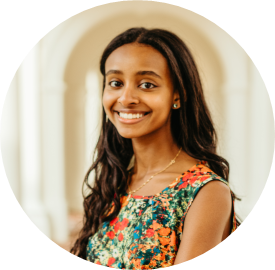 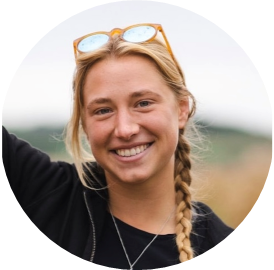 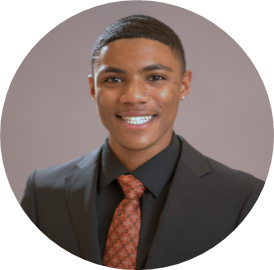 Not Aerosol
Takeaways
Jeanette Moritz
Joshua Stokes
Ephrata Yohannes
Olivia Etherton
Earth and atmospheric observations can elucidate spatiotemporal trends in air quality, bolstering the City of Colorado’s capacity to mitigate air quality impacts on its citizens.

MODIS, CALIOP, and TROPOMI data show spikes in indicators of poor air quality following fire events (PM2.5, aerosols, NO2).
Acknowledgements
Colorado Springs Partners: Carlos Tamayo, Innovation Manager; Samantha Bailey, Sustainability Coordinator; Megan White, Senior Program Manager; Deborah Newman, Office of Innovation Analyst
NASA Langley Research Center Science Advisors: Dr. Kenton Ross; DEVELOP Program Manager, Dr. Travis Toth; Physical Scientist, Lauren Childs-Gleason, DEVELOP Science Manager
Fellows: Olivia Landry, LaRC Fellow; Cecil Byles, Senior PC Fellow; Laramie Plott, PC Fellow
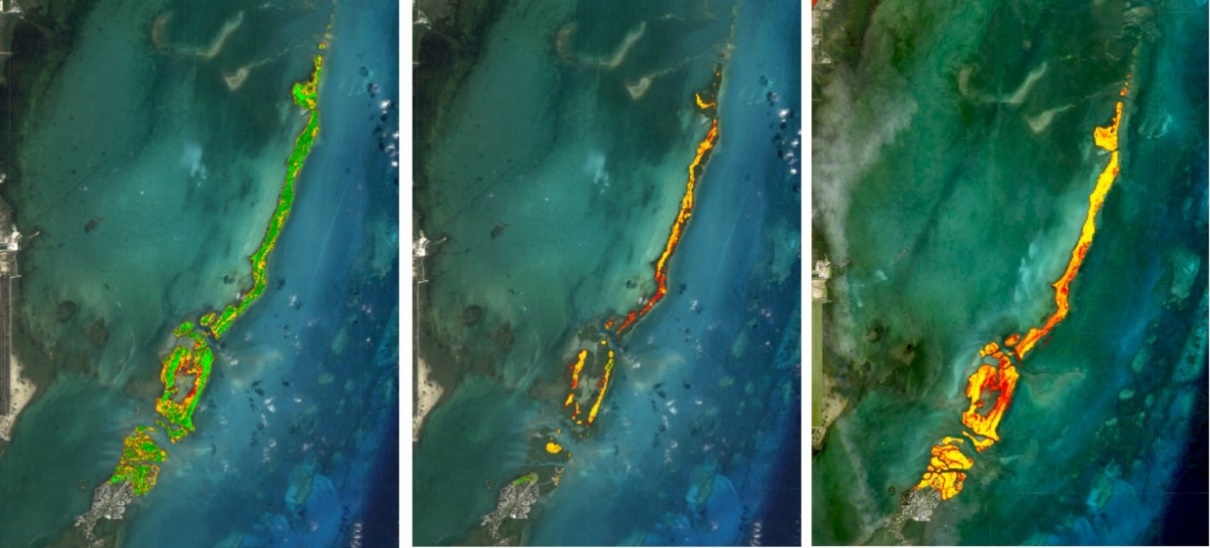 12.5
37.5
6.25
EXAMPLE
25
50
0
Miles
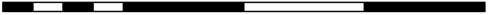 High AOD
Low AOD
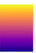 Virginia – Langley